การดูแลความต้องการพื้นฐานของบุคคลด้านการขับถ่ายปัสสาวะ
อาจารย์กรวรรณ สุวรรณสาร
ลักษณะปกติของปัสสาวะ
1.	ปริมาณ (volume)
2.	สี (color)
3.	ความใส (clarity)
4.	กลิ่น (odor)
ปัจจัยที่มีผลต่อการขับถ่ายปัสสาวะ
การเติบโตและพัฒนาการ 
2. ปัจจัยด้านอารมณ์ จิตใจ 
3. นิสัยส่วนบุคคล 
4. ความแข็งแรงของกล้ามเนื้อ
5. ปริมาณสารน้ำที่รับเข้า
6. ปริมาณสารน้ำที่สูญเสียออก
7. พยาธิสภาพของโรค 
8. การตั้งครรภ์ 
9. การผ่าตัด 
10. ยา 
11. การตรวจวินิจฉัย
12. ฮอร์โมน
ความผิดปกติเกี่ยวกับการขับถ่ายปัสสาวะที่พบบ่อย
ไม่มีปัสสาวะ (anuria)
ถ่ายปัสสาวะไม่ออก (urinary retention)
ปัสสาวะรด (enuresis)
ปัสสาวะตอนกลางคืน (nocturia)
การติดเชื้อในระบบทางเดินปัสสาวะ (urinary tract infections)
ปัสสาวะลำบาก (dysuria)
ปัสสาวะบ่อย (urinary frequency)
ปัสสาวะมาก (polyuria)
กลั้นปัสสาวะไม่อยู่ (urinary incontinence)
ปัสสาวะมีเลือดปน (hematuria)
ปัสสาวะมีหนองปน (pyuria)
ปัสสาวะน้อย (oliguria)
การส่งเสริมการทำหน้าที่ของระบบทางเดินปัสสาวะ
1. ส่งเสริมให้ได้รับสารน้ำ 		
2. ส่งเสริมสุขอนามัย 
3. ส่งเสริมความแข็งแรงตึงตัวของกล้ามเนื้อบริเวณอุ้งเชิงกราน 
    และกล้ามเนื้อหน้าท้อง 
4. ส่งเสริมการขับถ่ายปัสสาวะ  	
5. จัดหาอุปกรณ์ที่เหมาะสม
การพยาบาลในผู้ที่มีปัญหาการขับถ่ายปัสสาวะ
-การฝึกการขับถ่ายปัสสาวะ (bladder training) 
-การนวดกระเพาะปัสสาวะ (Credé’s method)
 -การสวนปัสสาวะ (urinary catheterization) 
ไม่คาสาย/สวนทิ้ง (intermittent catheterization)
คาสายสวนปัสสาวะ (Indwelling catheterization)
หลักสำคัญในการสวนปัสสาวะ
อุปกรณ์ปราศจากเชื้อ
พยาบาลล้างมือและสวมถุงมือปราศจากเชื้อ
ปูผ้าสี่เหลี่ยมเจาะกลางปราศจากเชื้อ
ระมัดระวังการปนเปื้อน
ทำความสะอาดบริเวณอวัยวะสืบพันธุ์ภายนอก
จัดสิ่งแวดล้อมให้เหมาะสม
วัตถุประสงค์ของการสวนคาสายปัสสาวะ
1.ตรวจสอบการทำหน้าที่ของระบบขับถ่ายปัสสาวะ
2.ป้องกัน และลดภาวะกระเพาะปัสสาวะยืดขยาย (bladder distention)
3.ระบายปัสสาวะเป็นเวลาต่อเนื่อง
4.เป็นช่องทางสำหรับการสวนล้างกระเพาะปัสสาวะ 
5.ทำให้กระเพาะปัสสาวะว่างในรายที่ผ่าตัดเกี่ยวกับระบบทางเดินปัสสาวะ การผ่าตัดทางนรีเวช ผ่าตัดต่อมลูกหมาก
6..ป้องกันการตีบตันของท่อกระเพาะปัสสาวะ
7.ตรวจวัดจำนวนปัสสาวะในแต่ละช่วงเวลา 
8.ป้องกันผิวหนังระคายเคือง เป็นแผลจากการระคายเคืองของปัสสาวะ
อุปกรณ์
การสวนทิ้ง
1. ชุดสวนปัสสาวะปราศจากเชื้อ (sterile catheterization set)  
2. สายสวนปัสสาวะชนิดตรง	
3. สารหล่อลื่นปราศจากเชื้อ
4. ถุงมือปราศจากเชื้อ
5. ปากคีบปราศจากเชื้อ
6. ผ้าปิดตา 	7. ผ้าสำหรับคลุมขา
8. ไฟฉาย	9. ถุงขยะ
การสวนคา เพิ่มอุปกรณ์ 
1. น้ำกลั่นปราศจากเชื้อ 
2. กระบอกสูบ
3. ชุดสายระบายปัสสาวะ 
พร้อมถุงรองรับปัสสาวะ
4. พลาสเตอร์            5. กรรไกร
การสวนปัสสาวะ
ขั้นเตรียม
ตรวจสอบคำสั่งการรักษาของแพทย์
อธิบายให้ผู้ป่วยทราบ
แนะนำไปทำความสะอาดบริเวณอวัยวะสืบพันธุ์ภายนอก
วิธีปฏิบัติการคาสายสวนปัสสาวะ
วิธีปฏิบัติการคาสายสวนปัสสาวะ
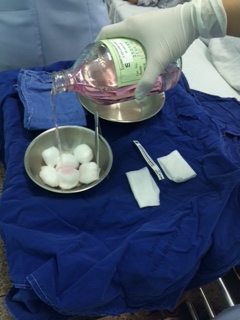 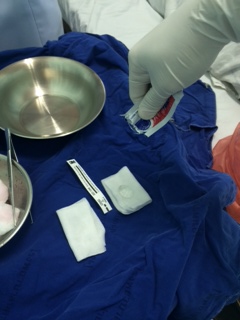 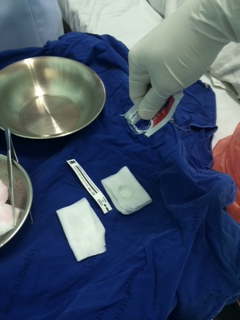 วิธีปฏิบัติการคาสายสวนปัสสาวะ
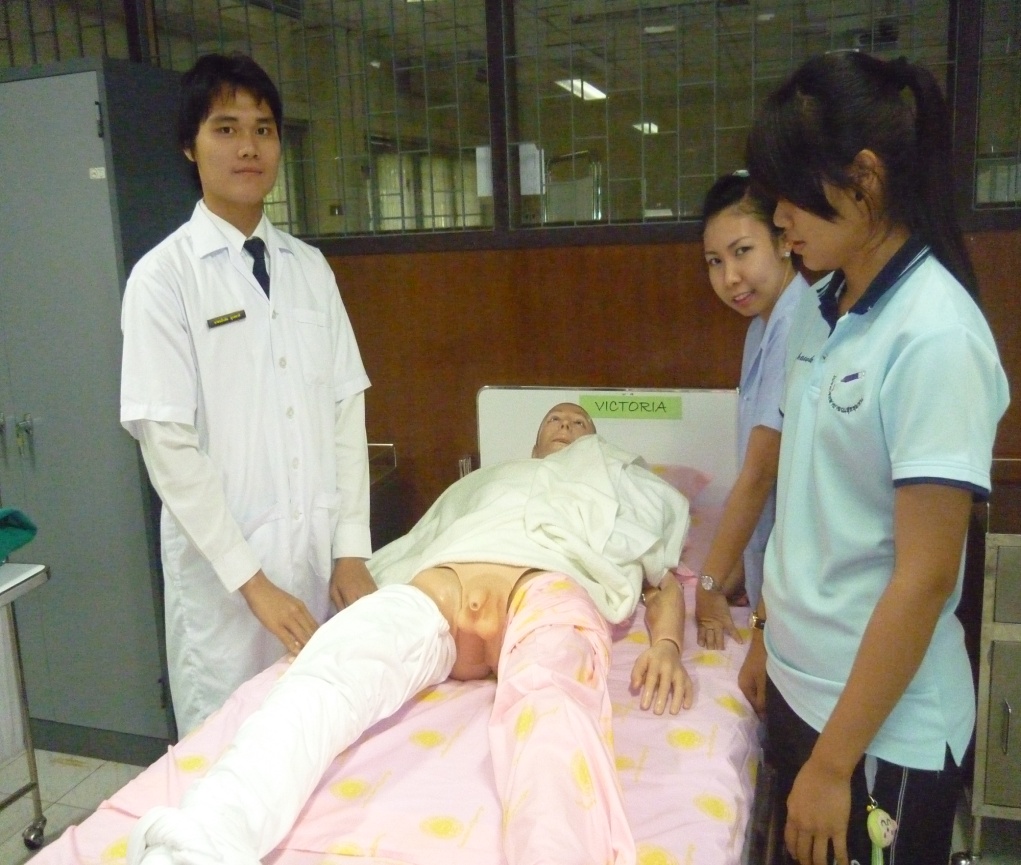 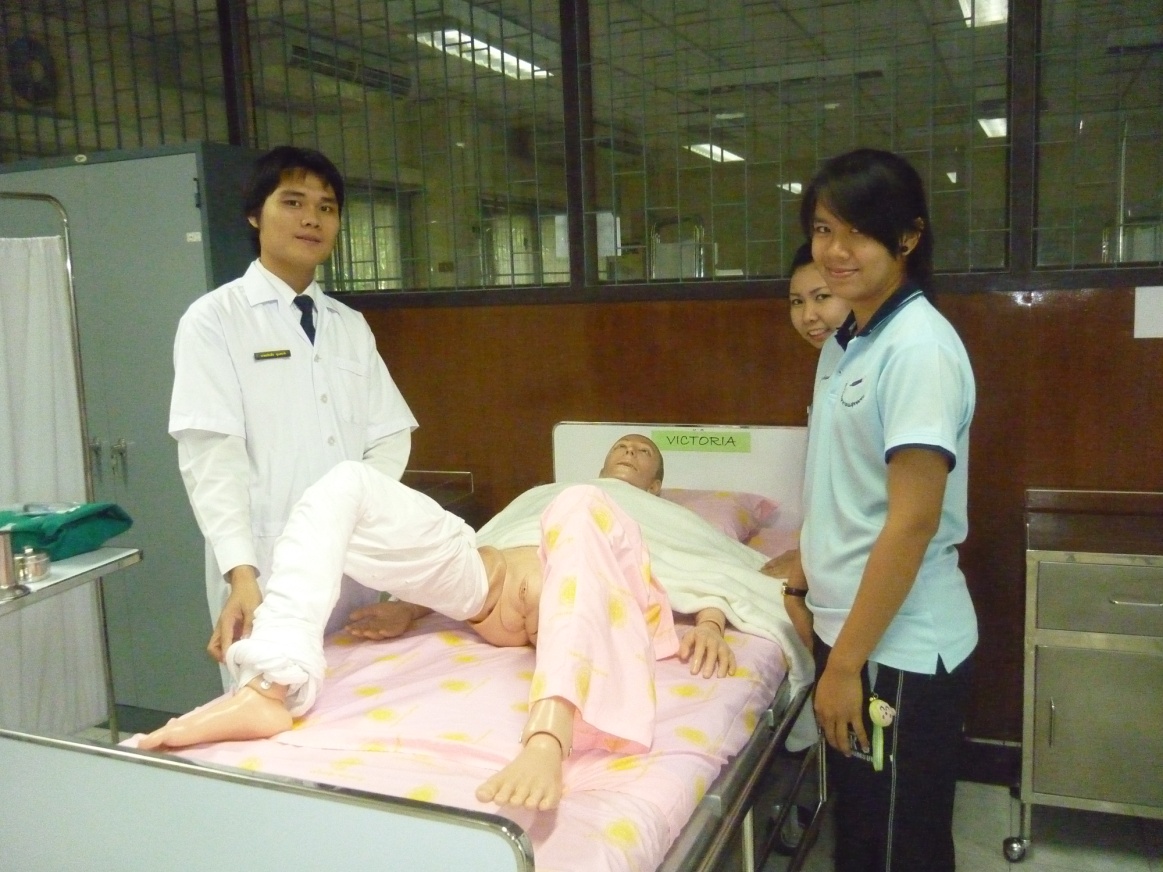 วิธีปฏิบัติการคาสายสวนปัสสาวะ
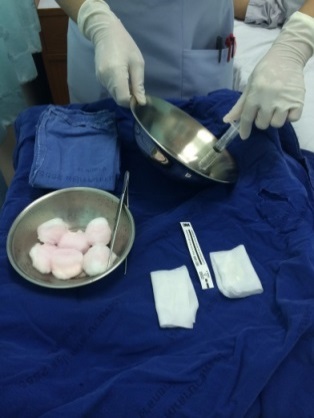 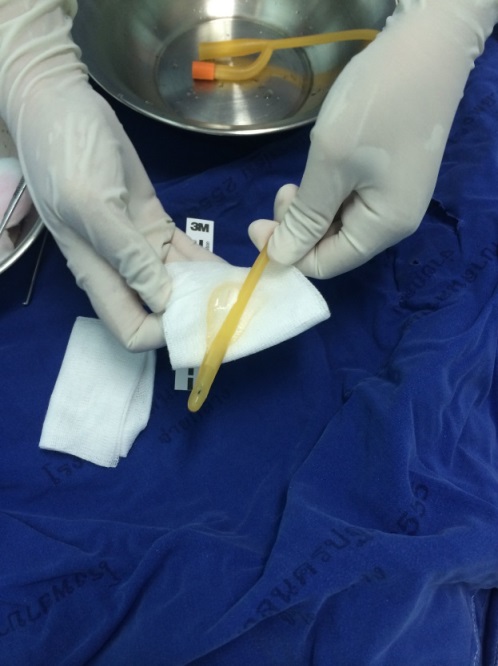 วิธีปฏิบัติการคาสายสวนปัสสาวะ
วิธีปฏิบัติการคาสายสวนปัสสาวะ
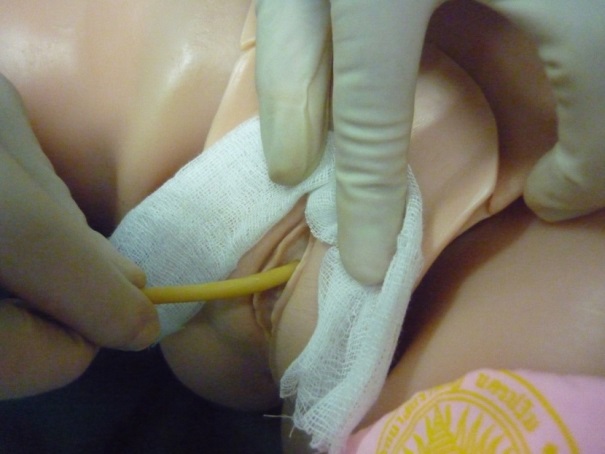 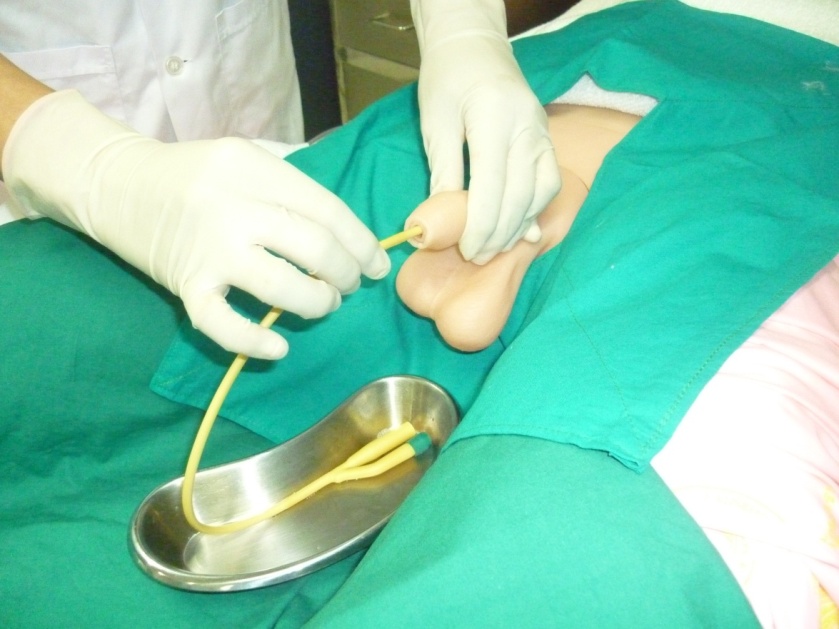 วิธีปฏิบัติการคาสายสวนปัสสาวะ
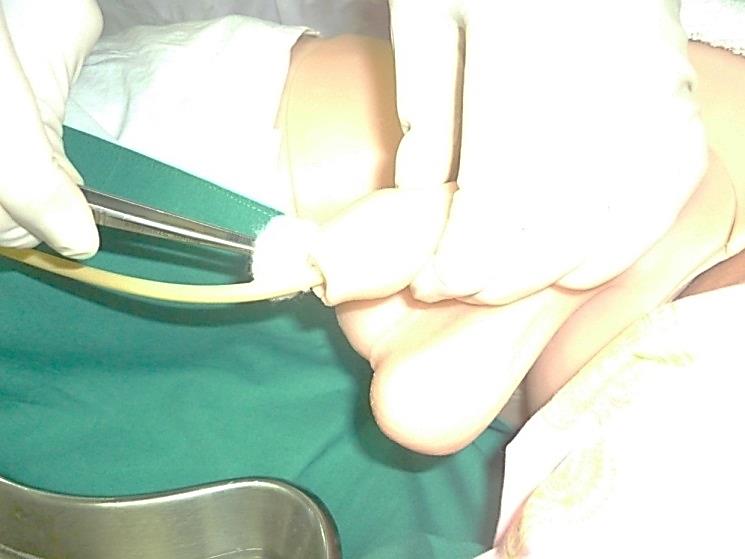 วิธีปฏิบัติการคาสายสวนปัสสาวะ
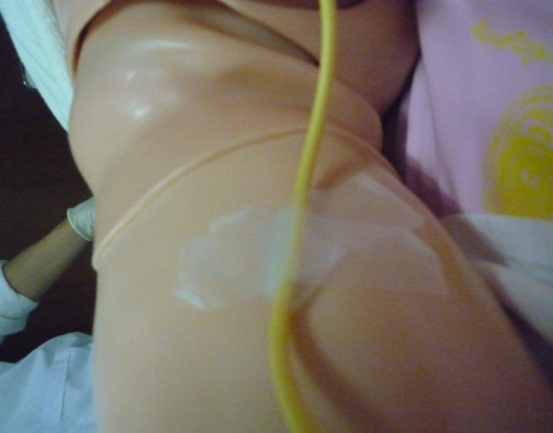 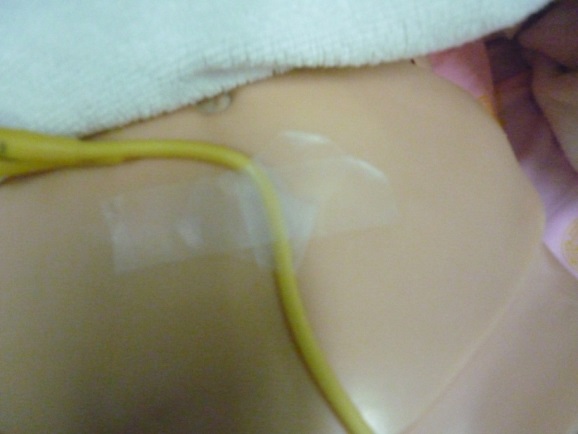 วิธีปฏิบัติการคาสายสวนปัสสาวะ
บันทึกรายงานทางการพยาบาล
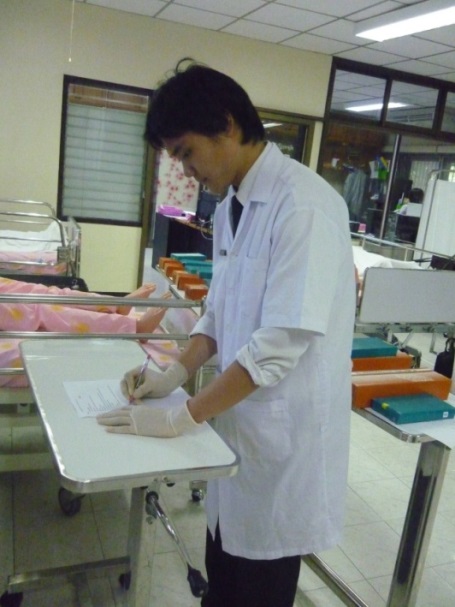 การพยาบาลผู้ป่วยที่คาสายสวนปัสสาวะ
1.ดูแลให้ปัสสาวะไหลลงถุงรองรับปัสสาวะสะดวก
2.ดูแลให้ผู้ป่วยได้รับน้ำอย่างน้อย  3 ลิตร/ วัน 
3.ตวงปริมาณน้ำดื่มและปัสสาวะ
4.อธิบายให้ผู้ป่วยทราบว่าจะมีความรู้สึกปวดถ่ายปัสสาวะตลอดเวลา
5.การทำความสะอาดอวัยวะสืบพันธุ์ภายนอก
การพยาบาลผู้ป่วยที่คาสายสวนปัสสาวะ
6.ดูแลให้อยู่ในระบบปิด (closed system) 
7.การเทปัสสาวะออกจากถุงรองรับปัสสาวะ
8.สายระบายปัสสาวะและถุงรองรับปัสสาวะอยู่ต่ำกว่ากระเพาะปัสสาวะ
9.ติดพลาสเตอร์ให้ถูกต้อง
10.แนะนำการปฏิบัติตน
11.หลีกเลี่ยงการสัมผัสบริเวณรอยต่อของสาย
การพยาบาลผู้ป่วยที่คาสายสวนปัสสาวะ
12.สังเกตลักษณะ จำนวน และสีปัสสาวะ 
13.การเปลี่ยนชุดสายระบายปัสสาวะและถุงรองรับปัสสาวะ
14.ล้างมือก่อนและหลังเทปัสสาวะ
15.สังเกตการรั่วซึมของปัสสาวะ   ทางเปิดท่อปัสสาวะ
16. สังเกตและเฝ้าระวังภาวะแทรกซ้อน
การสวนทิ้ง
วัตถุประสงค์ เพื่อ
1.	เก็บปัสสาวะส่งตรวจเพื่อเพาะหาเชื้อ
2.	วัดปริมาณปัสสาวะที่ค้างอยู่ในกระเพาะปัสสาวะ
3.	ทำให้กระเพาะปัสสาวะว่าง
4.	ใส่ยาเข้าสู่กระเพาะปัสสาวะโดยตรง
การสวนทิ้ง
ขั้นเตรียม 
-ตรวจสอบคำสั่งการรักษา และอธิบายให้ผู้ป่วยทราบถึงเหตุผลที่ต้องทำการสวนทิ้ง  การทำความสะอาดบริเวณอวัยวะสืบพันธุ์ภายนอก
- การเตรียมอุปกรณ์สำหรับการสวนทิ้งเช่นเดียวกับการคาสายสวนปัสสาวะ แต่ไม่ต้องใช้ชุดสายระบายปัสสาวะ พร้อมถุงรองรับปัสสาวะ และไม่ต้องเตรียมน้ำกลั่นปราศจากเชื้อ  สำหรับสายสวนปัสสาวะใช้สายสวนปัสสาวะชนิดตรง
วิธีปฏิบัติการสวนทิ้ง
วิธีปฏิบัติการสวนทิ้ง
วิธีปฏิบัติการสวนทิ้ง
วิธีปฏิบัติการสวนทิ้ง
การพยาบาลหลังสวนปัสสาวะ
ให้คำแนะนำในการปฏิบัติตัวแก่ผู้ป่วย
เก็บอุปกรณ์เครื่องใช้ไปทำความสะอาด 
ล้างมือให้สะอาด 
บันทึกรายงานลงในใบบันทึกการพยาบาล
ปฏิบัติการถอดสายสวนปัสสาวะ
ขั้นเตรียม
ตรวจสอบคำสั่งการรักษา
เตรียมอุปกรณ์ ได้แก่ ถุงมือสะอาด กระบอกสูบขนาด 10 มิลลิลิตร  และถุงขยะ 
 หากผู้ป่วยไม่สามารถทำความสะอาดอวัยวะสืบพันธุ์ภายนอกได้ด้วยตนเอง ให้เตรียมชุดทำความสะอาดอวัยวะสืบพันธุ์ภายนอกสำหรับทำความสะอาดให้ผู้ป่วย
วิธีปฏิบัติการถอดสายสวนปัสสาวะ
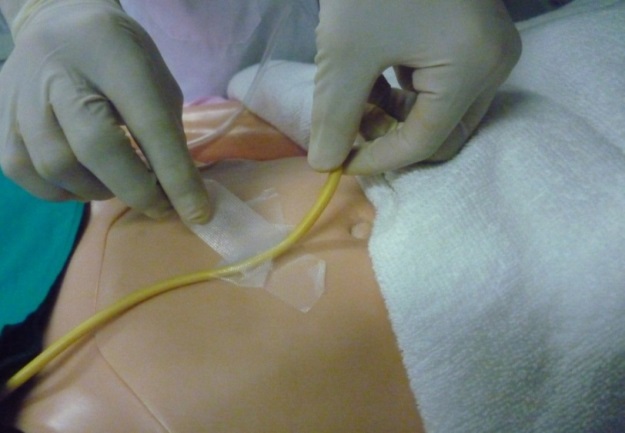 วิธีปฏิบัติการถอดสายสวนปัสสาวะ
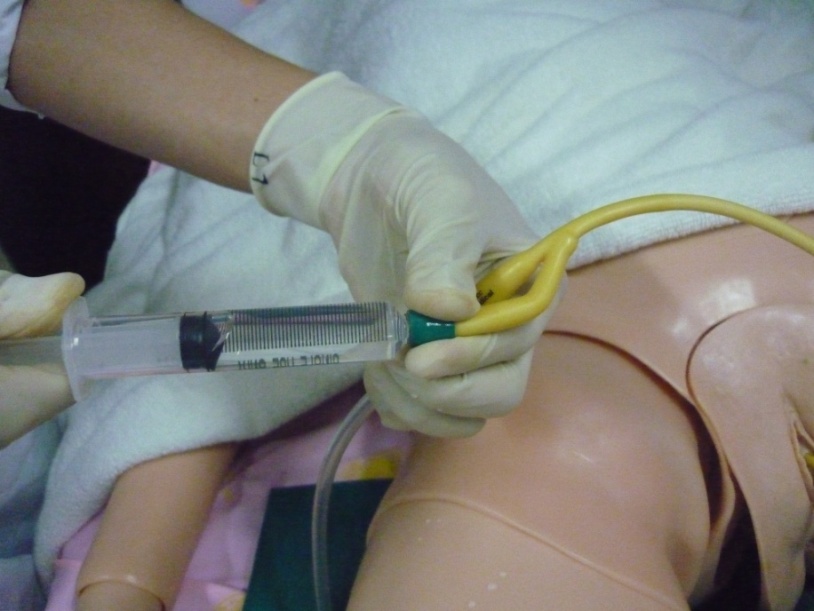 วิธีปฏิบัติการถอดสายสวนปัสสาวะ
การพยาบาลหลังถอดสายสวนปัสสาวะออก
1.บันทึกทางการพยาบาล
2.กระตุ้นให้ดื่มน้ำมาก ๆ 
3.สังเกตสีและลักษณะปัสสาวะ
4.ดูแลให้ผู้ป่วยปัสสาวะได้เองภายใน 8 ชั่วโมง
5.	สอนการบริหารกล้ามเนื้อบริเวณอุ้งเชิงกราน (Kegel exercise)
6.ส่งเสริมสุขอนามัย และไม่กลั้นปัสสาวะ 
7.สอนให้สังเกตอาการของการติดเชื้อในระบบทางเดินปัสสาวะ      
8.สังเกตและเฝ้าระวังภาวะแทรกซ้อน
จบการนำเสนอบทที่ 7
นักศึกษาสามารถศึกษาเพิ่มเติมได้จากเอกสารประกอบการสอน และหนังสือตามที่ปรากฏรายชื่ออยู่ในบรรณานุกรมท้ายบทที่ 7